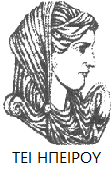 Ελληνική Δημοκρατία
Τεχνολογικό Εκπαιδευτικό Ίδρυμα Ηπείρου
Μαθησιακές Δυσκολίες: δυγλωσσία και πολυγλωσσικό περιβάλλον
Ενότητα 7: Η/Υ και μαθησιακές δυσκολίεςΖακοπούλου Βικτωρία
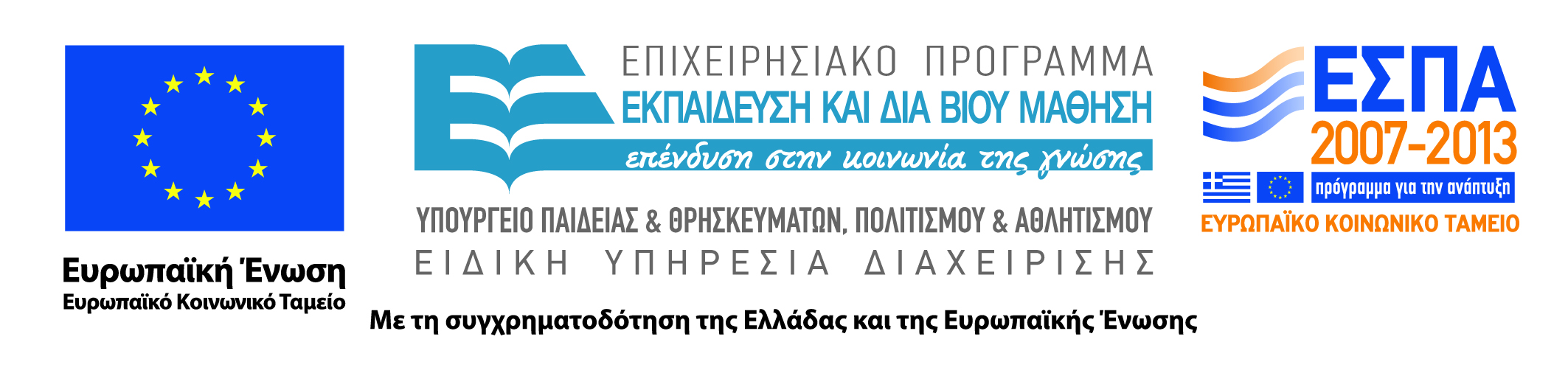 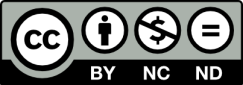 Ανοιχτά Ακαδημαϊκά Μαθήματα στο ΤΕΙ Ηπείρου
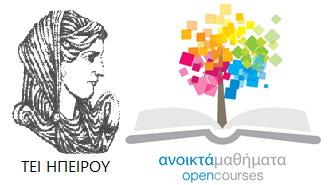 Τμήμα Λογοθεραπείας
Μαθησιακές Δυσκολίες: δυγλωσσία και πολυγλωσσικό περιβάλλον
Ενότητα 7: Η/Υ και μαθησιακές δυσκολίες
Ζακοπούλου Βικτωρία, Αναπληρώτρια Καθηγήτρια
Ιωάννινα, 2015
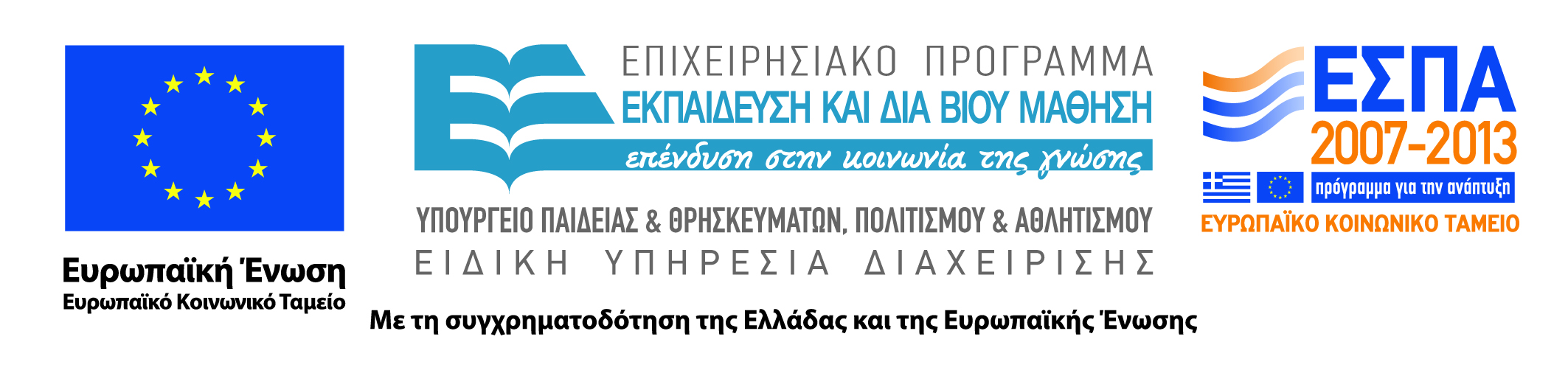 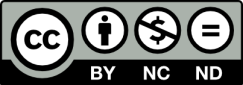 Άδειες Χρήσης
Το παρόν εκπαιδευτικό υλικό υπόκειται σε άδειες χρήσης Creative Commons. 
Για εκπαιδευτικό υλικό, όπως εικόνες, που υπόκειται σε άλλου τύπου άδειας χρήσης, η άδεια χρήσης αναφέρεται ρητώς.
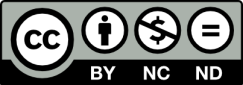 3
Χρηματοδότηση
Το έργο υλοποιείται στο πλαίσιο του Επιχειρησιακού Προγράμματος «Εκπαίδευση και Δια Βίου Μάθηση» και συγχρηματοδοτείται από την Ευρωπαϊκή Ένωση (Ευρωπαϊκό Κοινωνικό Ταμείο) και από εθνικούς πόρους.
Το έργο «Ανοικτά Ακαδημαϊκά Μαθήματα στο TEI Ηπείρου» έχει χρηματοδοτήσει μόνο τη αναδιαμόρφωση του εκπαιδευτικού υλικού.
Το παρόν εκπαιδευτικό υλικό έχει αναπτυχθεί στα πλαίσια του εκπαιδευτικού έργου του διδάσκοντα.
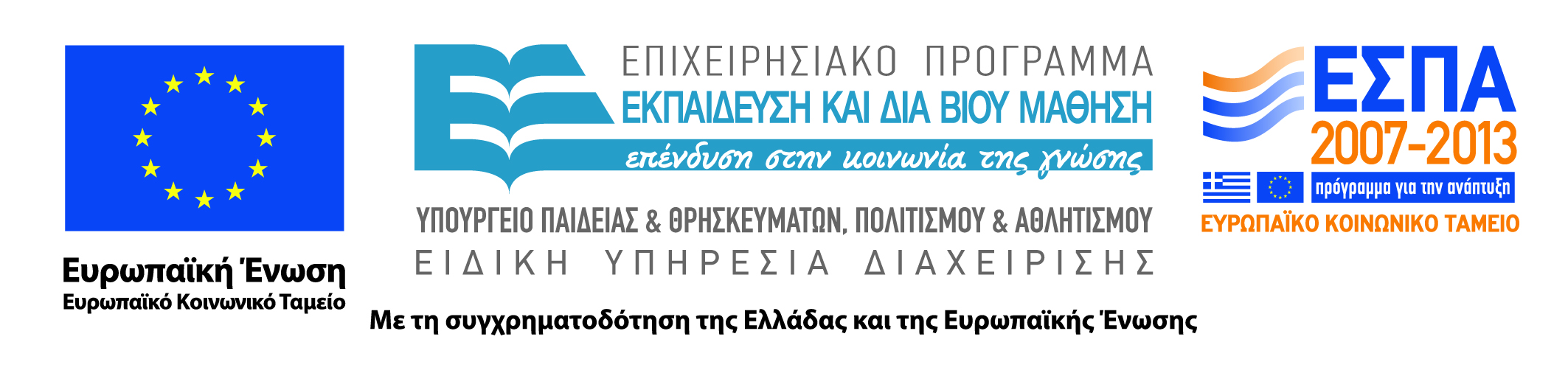 Σκοποί  ενότητας (1 από 2)
Στο τέλος της ενότητας οι φοιτητές πρέπει να γνωρίζουν  : 
 τη χρησιμότητα των Η/Υ στην εκπαίδευση παιδιών με μαθησιακές δυσκολίες
Τα πλεονεκτήματα και τα μειονεκτήματα της χρήσης των υπολογιστών στην εκπαίδευση
5
Σκοποί  ενότητας (2 από 2)
Τα κριτήρια για την καταλληλότατα των εκπαιδευτικών λογισμικών
Ποια ελληνικά εκπαιδευτικά λογισμικά υπάρχουν για τις μαθησιακές δυσκολίες
6
Περιεχόμενα ενότητας
Η/Υ και μαθησιακές δυσκολίες
Κατηγορίες λογισμικών προγραμμάτων
Κριτήρια αξιολόγησης των λογισμικών προγραμμάτων
Ελληνικά εκπαιδευτικά CD-Roms
7
Η/Υ και μαθησιακές δυσκολίες
Η/Υ ΚΑΙ ΜΑΘΗΣΙΑΚΕΣ ΔΥΣΚΟΛΙΕΣ
Θα πρέπει να γίνεται έλλογη χρήση των Η/Υ προκειμένου ο μικρός μαθητής να μη γίνει εξαρτώμενος από αυτούς,  και
να μην υποκαθιστούν το δάσκαλο κατά την εκμάθηση της πρώτης ανάγνωσης και γραφής.
Δύο κατηγορίες λογισμικών προγραμμάτων: (1 από 2)
Λογισμικά χρήσης: με τους επεξεργαστές κειμένου ο μαθητής κερδίζει χρόνο, αποκτά ποιότητα γραφής και δομημένο (γραμματικοσυντακτικά) λόγο, μέσα από πολυαισθητηριακές τεχνικές και παρεμβάσεις.
Δύο κατηγορίες λογισμικών προγραμμάτων: (2 από 2)
Διδακτικά-εκπαιδευτικά: εκμάθηση γνωστικών δεξιοτήτων μέσα από ένα οικείο ηλεκτρονικό περιβάλλον και άμεση ανατροφοδότηση. Στηρίζονται στα νοήμονα συστήματα εκπαίδευσης (intelligent tutoring systems).
Τα νοήμονα εκπαιδευτικά συστήματα:(1 από 2)
Περιλαμβάνουν έξυπνους και ευέλικτους κανόνες και όχι απλώς αποθηκευμένες πληροφορίες
«Αποφασίζουν» και «δημιουργούν» το κατάλληλο διδακτικό υλικό και μεθοδολογία
Παρέχουν τη δυνατότητα πολλών πιθανών δοκιμών-λαθών
Τα νοήμονα εκπαιδευτικά συστήματα: (2 από 2)
Ανατροφοδοτούν το χρήστη με τη σωστή απάντηση
Λειτουργούν ως «προσωπικοί» δάσκαλοι
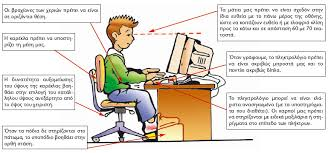 Η/Υ και Δυσλεξία
Σε επίπεδο διάγνωσης: CoPS – Lucid Rapid Dyslexia Screening test
Σε επίπεδο επανεκπαίδευσης: μεγάλος αριθμός λογισμικών προγραμμάτων: British Dyslexia Association (www. bda-dyslexia.org.uk) 
	Εταιρείες: Rem, Sen, IANSYST: 
www.r-e-m.co.uk, www.dyslexic.com
Κριτήρια αξιολόγησης λογισμικών προγραμμάτων :(1 από 3)
Το περιεχόμενο, η γλώσσα και ο όγκος της πληροφορίας είναι κατάλληλα για την ηλικία και τις ανάγκες του μαθητή?
Οι διδακτικοί στόχοι, το διδακτικό υλικό και η διδακτική μέθοδος είναι σαφή και δομημένα σύμφωνα με τις αρχές και τους κανόνες της παιδαγωγικής επανεκπαίδευσης?
Κριτήρια αξιολόγησης λογισμικών προγραμμάτων: (2 από 3)
Το λογισμικό ενισχύει την κριτική σκέψη του μαθητή και προωθεί τη γνώση?
Παρέχεται και πόσο εποικοδομητικά ανατροφοδότηση στο μαθητή?
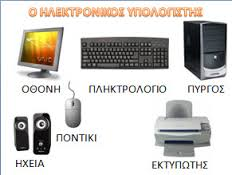 Κριτήρια αξιολόγησης λογισμικών προγραμμάτων :(3 από 3)
Είναι σημαντικές οι διαφορές ανάμεσα στον παραδοσιακό τρόπο επανεκπαίδευσης και αυτόν του Η/Υ?
Πόσο ευέλικτο και λειτουργικό είναι το λογισμικό ώστε να συμβάλει στην επεξεργασία της γνώσης σε μεταγνωστικό επίπεδο?
 Υπάρχει πρόβλεψη για μια ιεραρχημένη και διαβαθμισμένη διδακτική μέθοδο?
Ελληνικά Εκπαιδευτικά CD-Roms:(1 από 2)
Στη χώρα των Λενού
Γράμματα και αριθμοί
Η οικογένεια στο διάστημα
Το σπίτι του Μήγκι
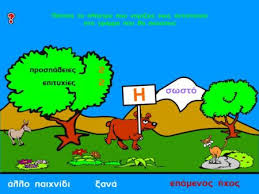 Ελληνικά Εκπαιδευτικά CD-Roms(2 από 2)
«Ο εγωιστής γίγαντας»
Ας φανταστούμε ότι το διάστημα είναι ο παιδότοπός μας
Η Κάτια και ο Πέρης
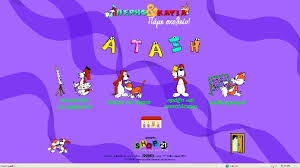 Χρήσιμες ιστοσελίδες
http://www.selle.gr/ 
http://www.logopedists.gr/logopedists/
http://www.logotherapia.gr/
http://www.asha.org/public/speech/disorders/ChildSandL.htm
http://www.nidcd.nih.gov/health/voice/pages/specific-language-impairment.aspx
http://repository.edulll.gr/edulll/retrieve/3613/1059.pdf
kday-v.thess.sch.gr/wp-content/uploads/ny2.doc
http://dipe.mes.sch.gr/index_htm_files/praktika_imeridas_eid_agogis_2013.pdf
http://www.washington.edu/doit/working-together-computers-and-people-learning-disabilities
http://www.bltt.org/cognitive/
20
Χρήσιμες ιστοσελίδες
http://www.mapcon.com/computer-and-software-accessibility-for-the-disabled
https://www.abilitynet.org.uk/factsheet/learning-difficulties-and-computers
http://www.youth2youth.ca/en/assistive-technology
http://www.readingrockets.org/atoz/1131/all
http://www.ldonline.org/article/6380/
21
Σημείωμα Αναφοράς
Ζακοπούλου, Β. (2015). Μαθησιακές Δυσκολίες: δυγλωσσία και πολυγλωσσικό περιβάλλον. TEI ΗΠΕΙΡΟΥ. Διαθέσιμο από: 
http://eclass.teiep.gr/courses/LOGO101/
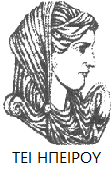 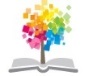 22
ΜΑΘΗΣΙΑΚΕΣ ΔΥΣΚΟΛΙΕΣ, Ενότητα  7, ΤΜΗΜΑ ΛΟΓΟΘΕΡΑΠΕΙΑΣ, ΤΕΙ ΗΠΕΙΡΟΥ - Ανοιχτά Ακαδημαϊκά Μαθήματα στο ΤΕΙ Ηπείρου
Σημείωμα Αδειοδότησης
Το παρόν υλικό διατίθεται με τους όρους της άδειας χρήσης Creative Commons Αναφορά Δημιουργού-Μη Εμπορική Χρήση-Όχι Παράγωγα Έργα 4.0 Διεθνές [1] ή μεταγενέστερη. Εξαιρούνται τα αυτοτελή έργα τρίτων π.χ. φωτογραφίες, Διαγράμματα κ.λ.π., τα οποία εμπεριέχονται σε αυτό και τα οποία αναφέρονται μαζί με τους όρους χρήσης τους στο «Σημείωμα Χρήσης Έργων Τρίτων».
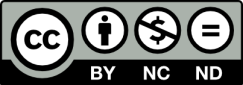 Ο δικαιούχος μπορεί να παρέχει στον αδειοδόχο ξεχωριστή άδεια να  χρησιμοποιεί το έργο για εμπορική χρήση, εφόσον αυτό του  ζητηθεί.
[1]
http://creativecommons.org/licenses/by-nc-nd/4.0/deed.el
Τέλος Ενότητας
Επεξεργασία: <Τσάνταλη Ελένη>
<Ιωάννινα>, 2015
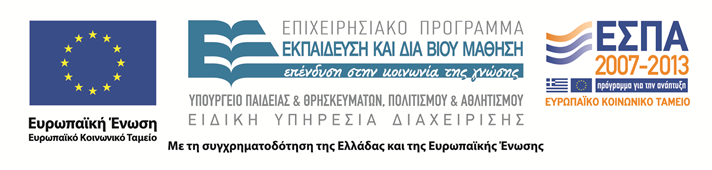 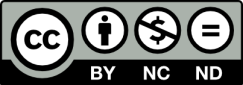 Σημειώματα
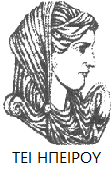 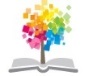 25
ΜΑΘΗΣΙΑΚΕΣ ΔΥΣΚΟΛΙΕΣ, Ενότητα  7, ΤΜΗΜΑ ΛΟΓΟΘΕΡΑΠΕΙΑΣ, ΤΕΙ ΗΠΕΙΡΟΥ - Ανοιχτά Ακαδημαϊκά Μαθήματα στο ΤΕΙ Ηπείρου
Διατήρηση Σημειωμάτων
Οποιαδήποτε  αναπαραγωγή ή διασκευή του υλικού θα πρέπει  να συμπεριλαμβάνει:

το Σημείωμα Αναφοράς
το  Σημείωμα Αδειοδότησης
τη Δήλωση Διατήρησης Σημειωμάτων
το Σημείωμα Χρήσης Έργων Τρίτων (εφόσον υπάρχει) 

μαζί με τους συνοδευόμενους υπερσυνδέσμους.
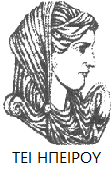 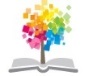 26
ΜΑΘΗΣΙΑΚΕΣ ΔΥΣΚΟΛΙΕΣ, Ενότητα 7, ΤΜΗΜΑ ΛΟΓΟΘΕΡΑΠΕΙΑΣ, ΤΕΙ ΗΠΕΙΡΟΥ - Ανοιχτά Ακαδημαϊκά Μαθήματα στο ΤΕΙ Ηπείρου
Τέλος Ενότητας
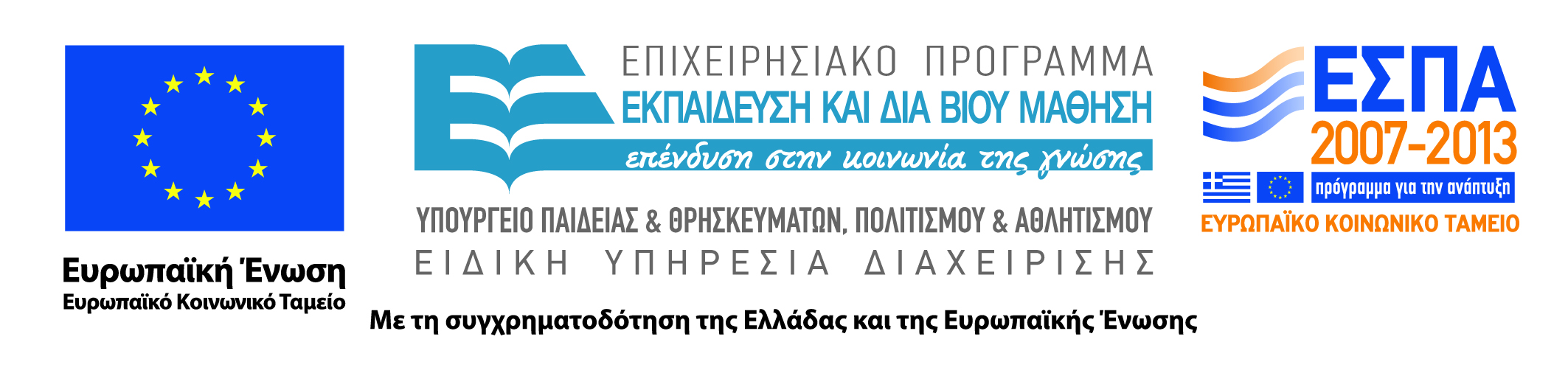 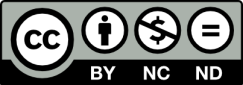